www.zooclub.ru
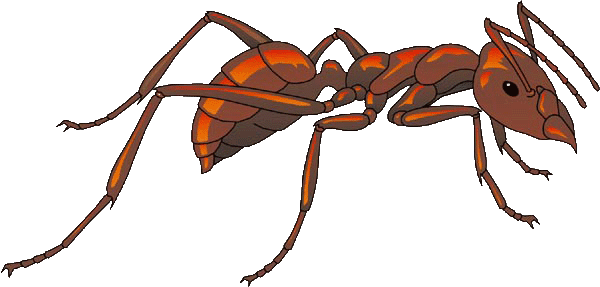 30 НАУЧНЫХ ФАКТОВ О МУРАВЬЯХ
Муравьи живут семьями в муравейниками, которые устраивают в почве, древесине, под камнями. Эти насекомые распространены по всему миру, за исключением Антарктиды и некоторых островов.
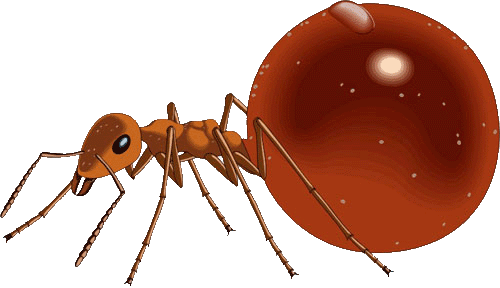 [Speaker Notes: http://zooclub.ru/fakty/o_muravyah.shtml]
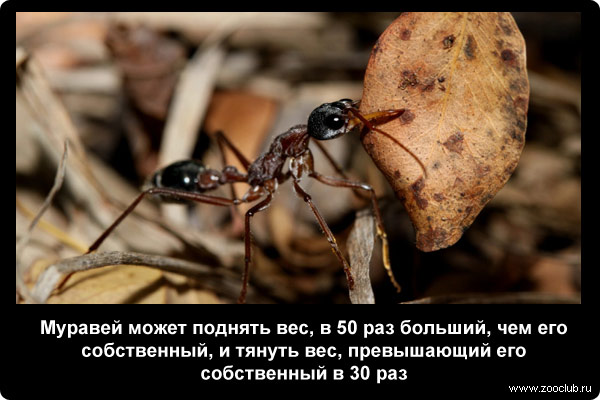 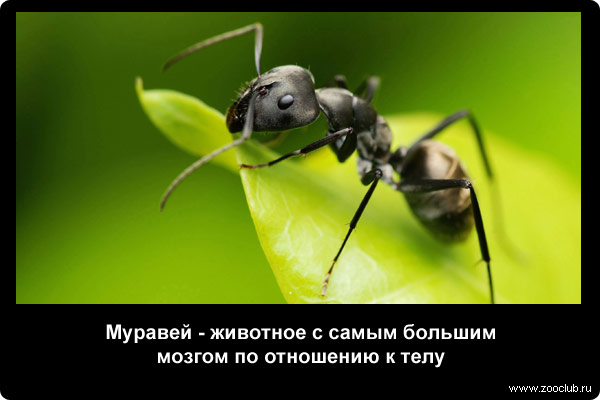 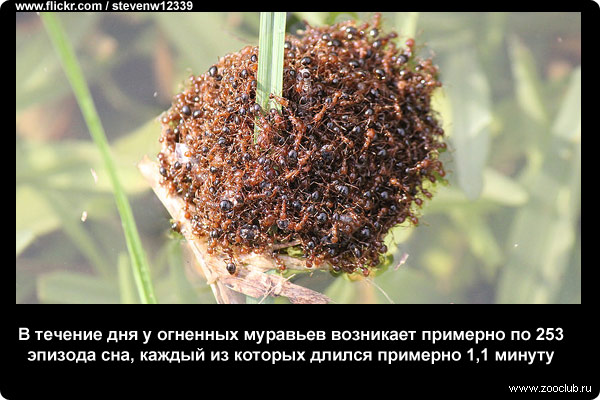 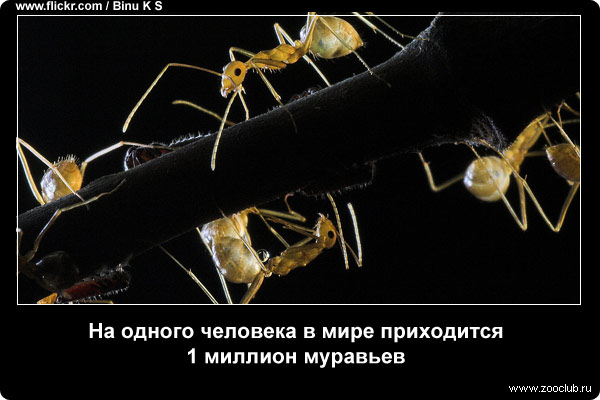 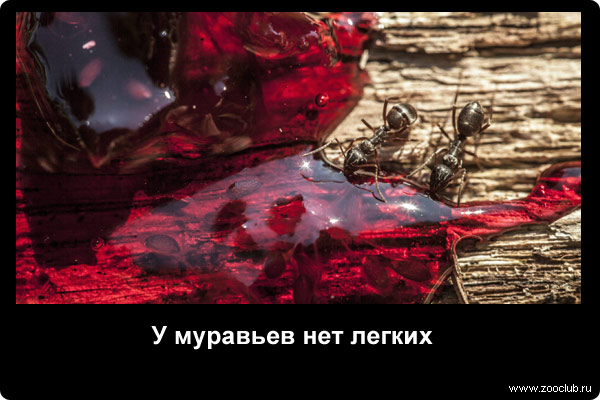 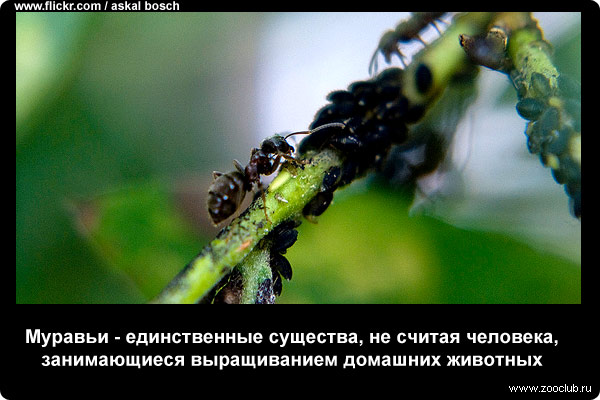 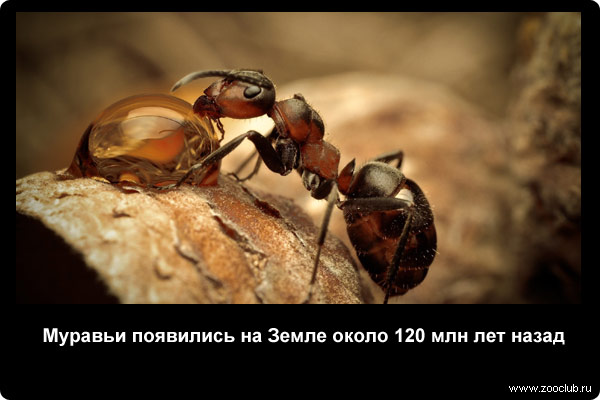 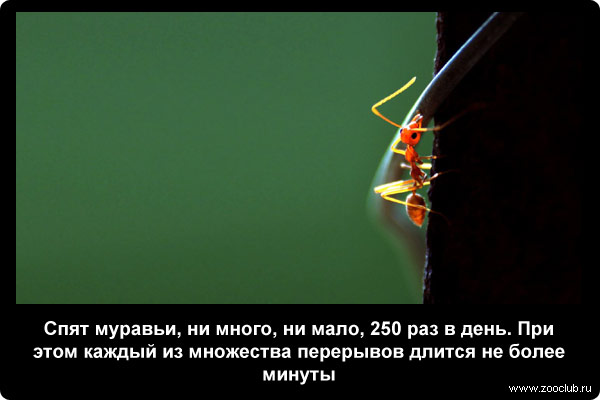 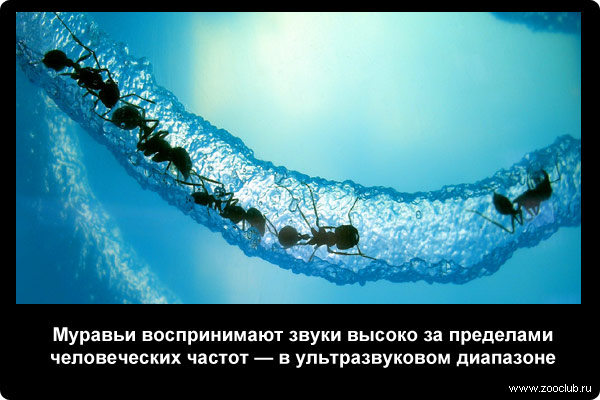 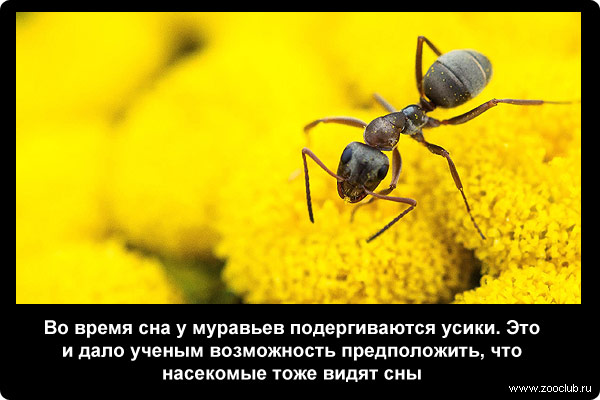 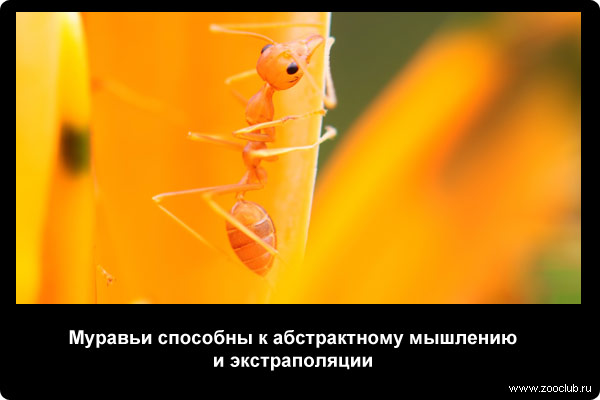 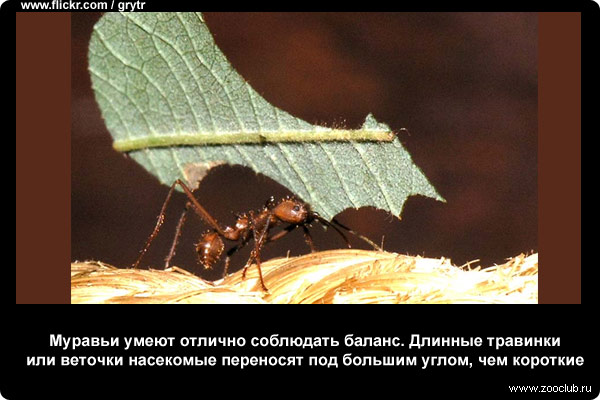 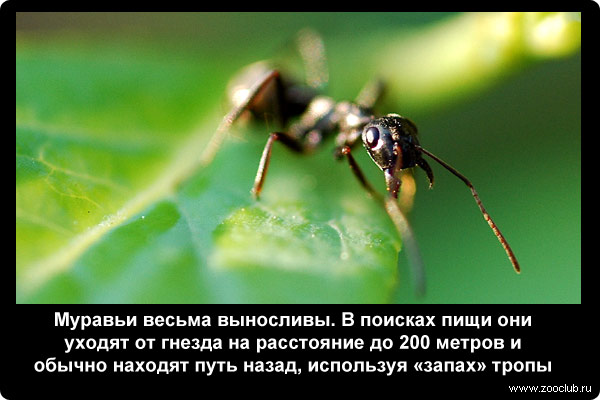 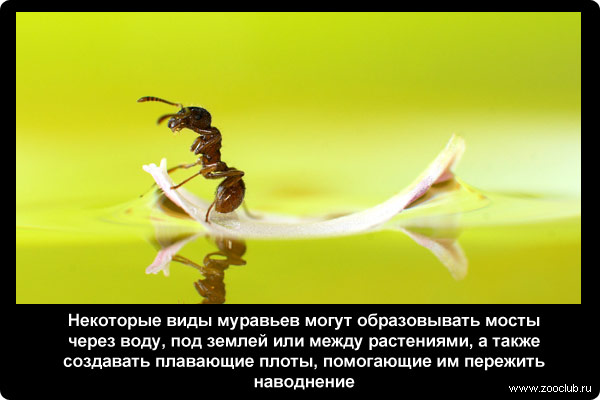 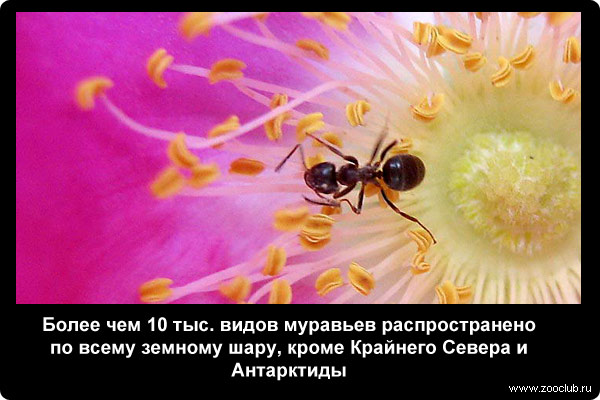 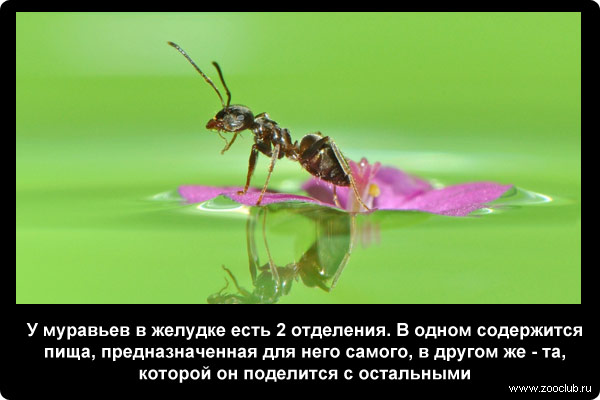 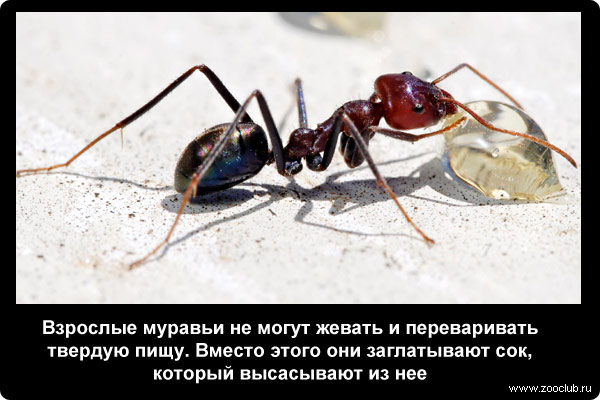 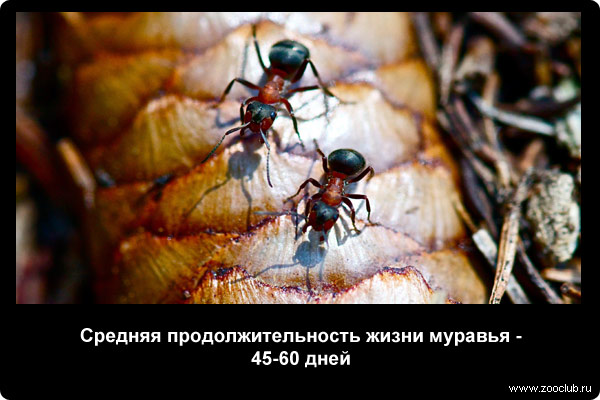 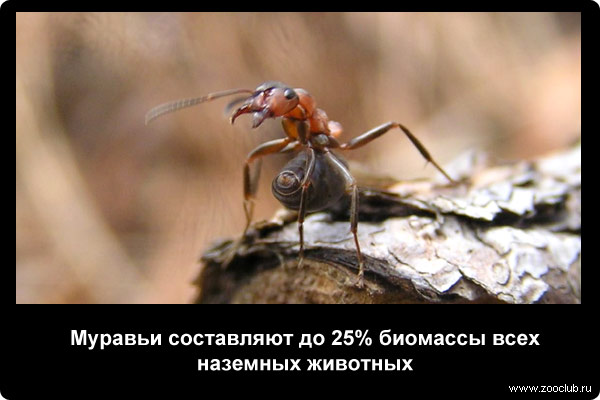 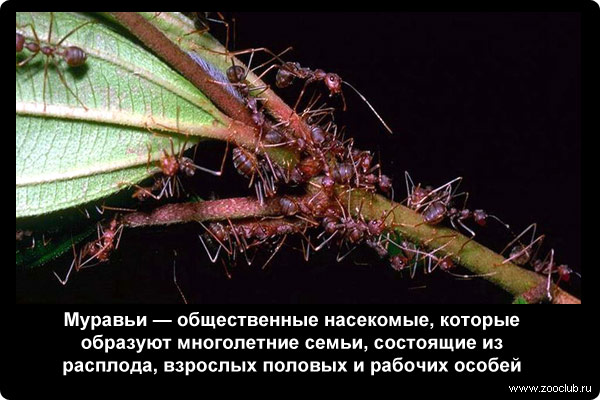 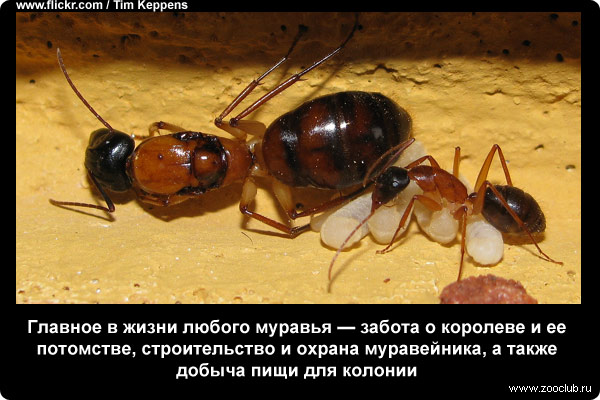 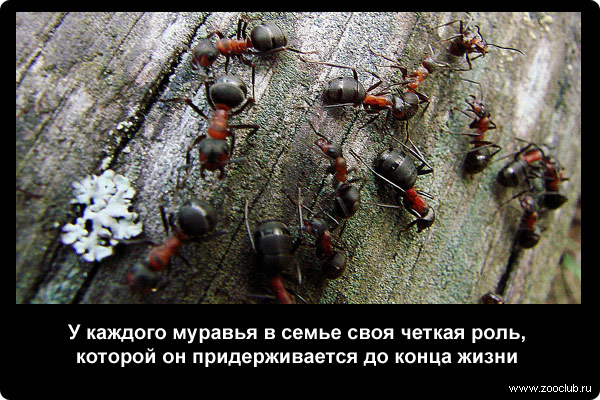 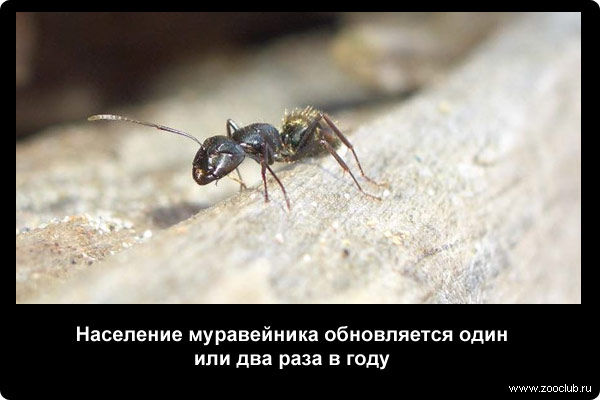 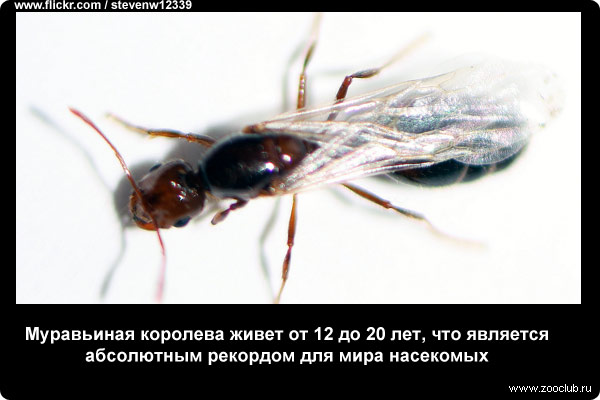 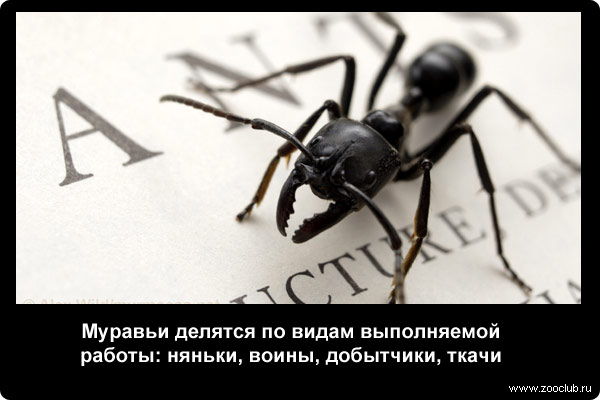 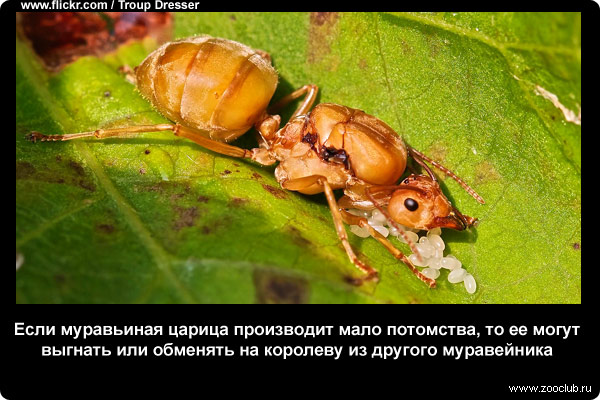 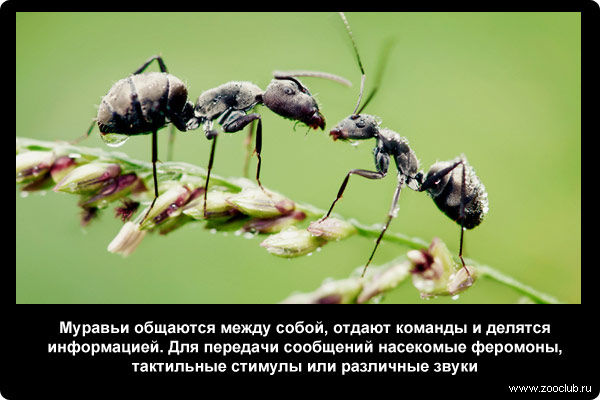 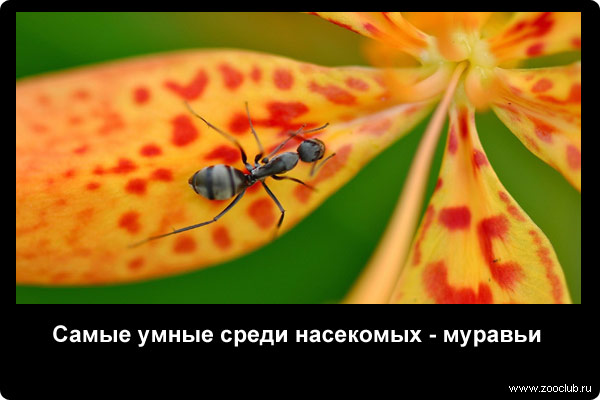 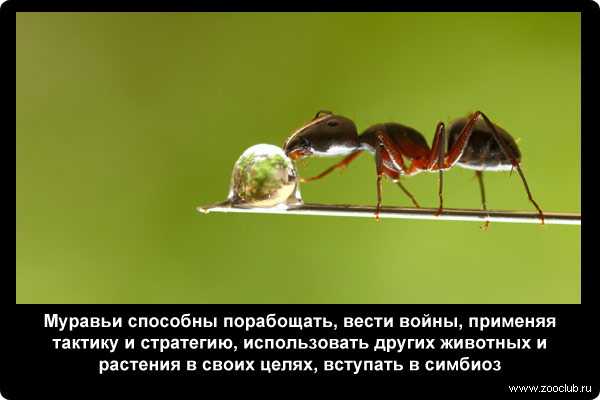 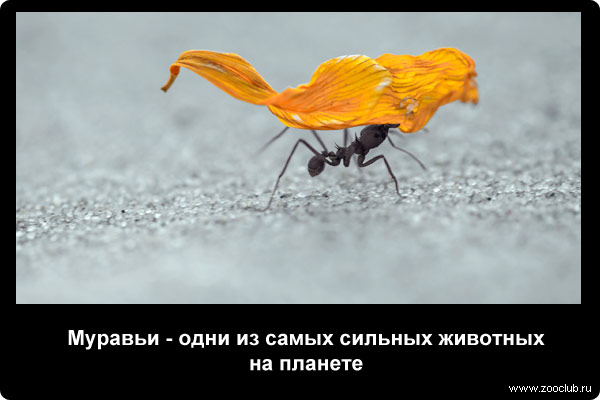